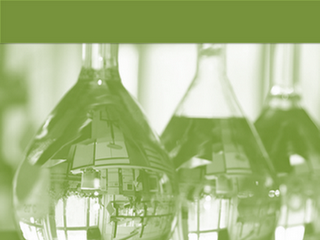 PËRCAKTIMI I METFORMINËS NË URINË(nëpërmjet kromatografisë së lëngët)
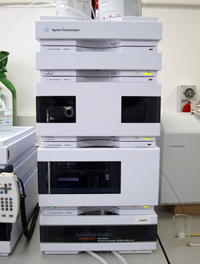 Eva troja              leonard deda           Gëzim boçari
Prizren, shtator 2014
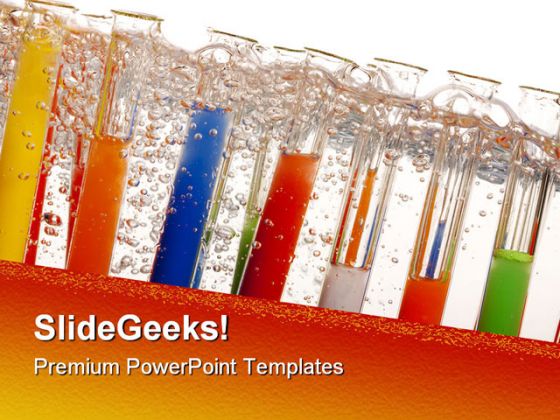 Përcaktimi i metforminës në lëngjet biologjike 
(plazmë, urinë, etj)



Sfidë për metodat konvencionale kromatografike
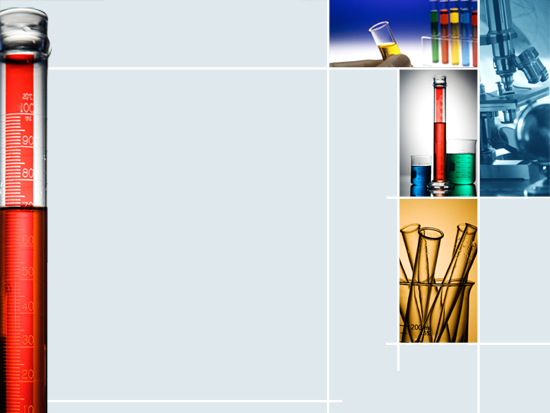 Metformina
Bar antidiabetik
Molekulë e vogël shumë polare
(e pamundur për tu mbajtur nga kolonat
RP të zakonshme)
pKa1=2.8 dhe pKa2=11.5
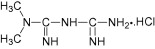 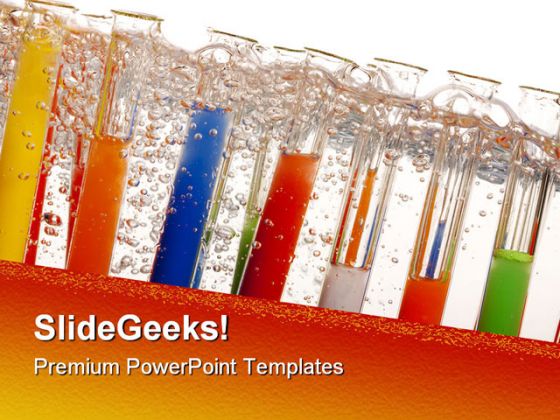 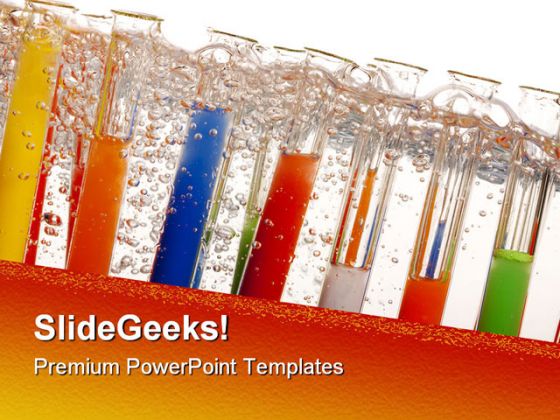 Përcaktimi i Metforminës në urinë
Ekzistojnë disa metoda për përcaktimin e Metforminës në urinë. Disa prej tyre janë :

Elektroforeza kapilare (contactless conductivity dedection)
Metoda voltametrike
HPLC me shkëmbim-kationik
HPLC me fazë normale
LC-MS
RP-HPLC (kolona specifike ose kolona të zakonshme me ion-pairing)
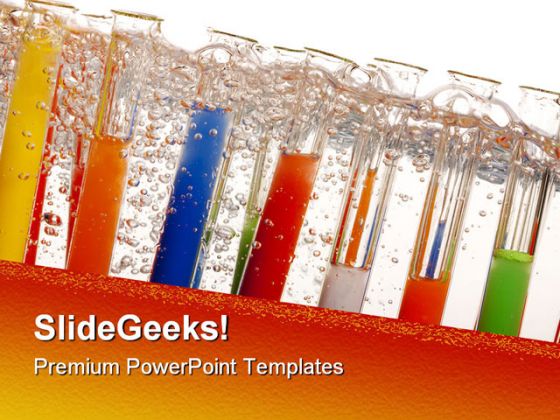 Qëllimi i studimit


Zhvillimi i një metode që përdor kolonat konvencionale
Kromatografia me çiftëzim jonik
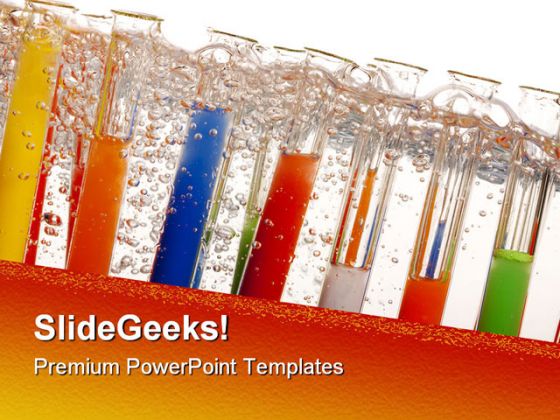 Problemi lidhur me përgatitjen e mostrës biologjike
Ekstraktimi është i nevojshëm sepse :
Siguron një pastërti të materialit biologjik që do të injektohet.
Jep mundësi të përqëndrimit të analitit.
Ekstraktimi në fazë të ngurtë 
Është i kushtueshëm
(C18 ion-pairing ose kolonë e dedikuar)
 Ekstraktimi lëng-lëng : 
Është i vështirë
Kuantifikon në përqëndrime të ulta (1.6 mcg/ml)
Përdor sasi të vogël të matriksit biologjik
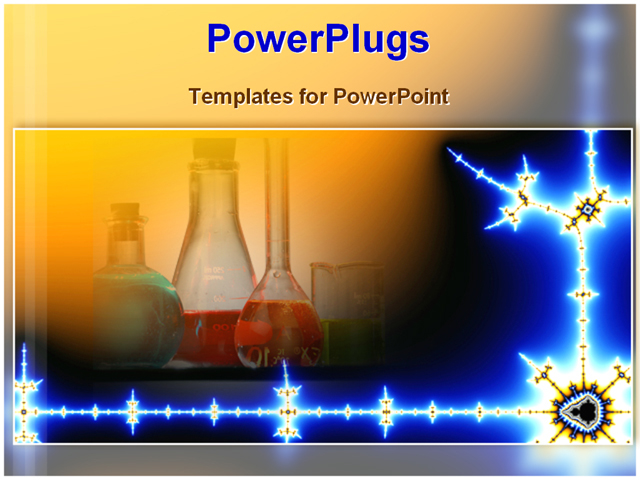 Çfarë duam ne nga metoda jonë?
Të jetë e thjeshtë

Të përdorë kolonë konvencionale

Selektive

E saktë

E shpejtë

T’i shërbejë qëllimit (studimi i bioekuivalencës nëpërmjet të dhënave urinare)
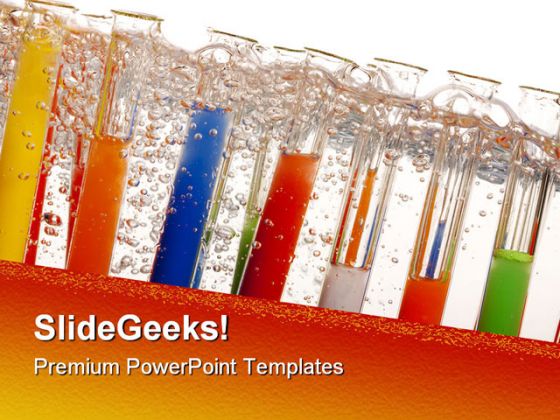 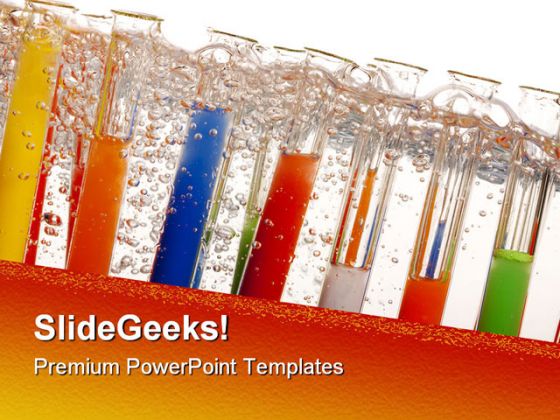 Materialet dhe reagentët

 Metformin HCl
 ACN (grade HPLC)
 SDS, H3PO4 (gradë analitike)
 Ujë Millipore (Direct Q-UV-Ultrapure® water system)
 Filtra membranore tip HNWP Nylon (47mm, 0.45µm)
 Filtra shiringë Varian tip PTFE (17 mm., 0.22µm)
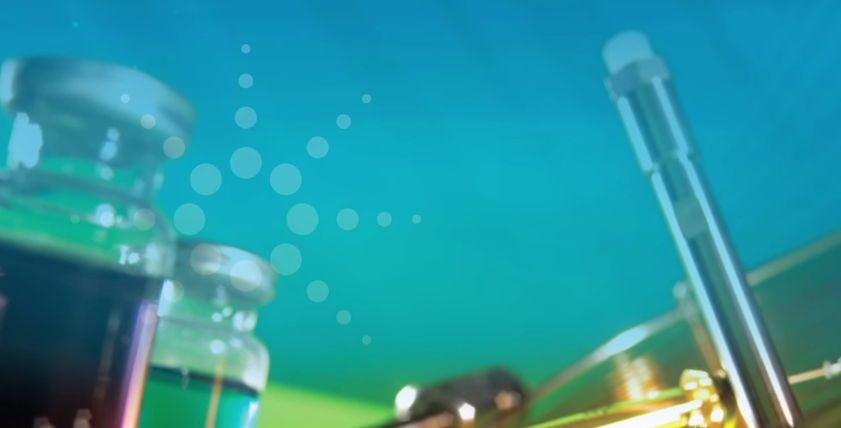 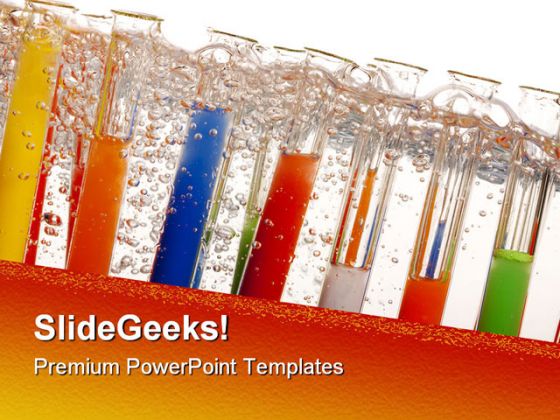 Instrumentat/Sistemi kromatografik

Sistem kromatografik në fazë reverse Agilent 1200 i përbërë nga një pompë binare me përzierje në presion të lartë dhe i pajisur me një dedektor UV/Vis DAD (Agilent 1200) i kontrolluar nga ChemStation i instaluar në PC.
Kolona Superspher® 100 RP 18 (250mm x 4.0mm i.d., 5µm madhesi pjesezash) C18. 
Centrifugë  
Peshore analitike
Përzierësi
pH-metër
Banjo me ultratinguj
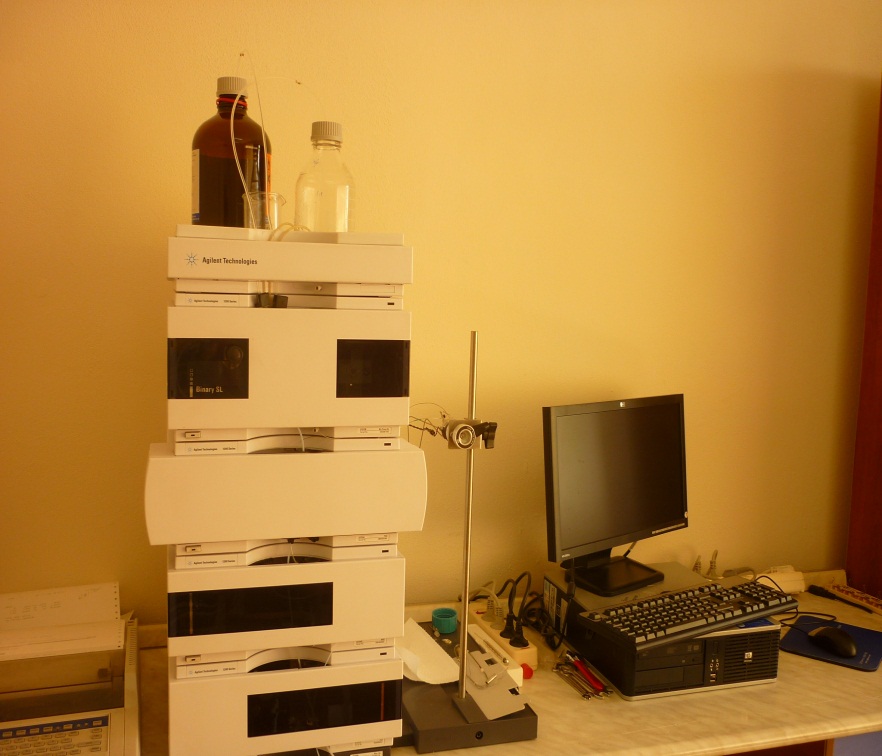 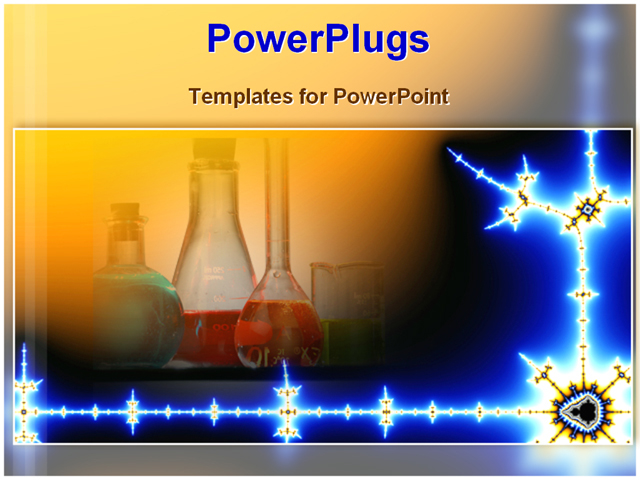 Kushtet kromatografike
Faza lëvizëse ACN:bufer fosfat sodik 10 mmol pH=6.0, 0.3%SDS (30:70)
FL u filtrua dhe u degazua për 30 minuta.
Fluksi 1.00 ml/min, dedektim në gjatesi vale 236 nm.
Temperatura e kolonës 50°C.
Vëllimi i injektorit 20µL (injektor manual)
Metformina eluon nga kolona pas 6.4 minutash.
Metoda është lineare në intervalin 62.5-2000 µg/ml.
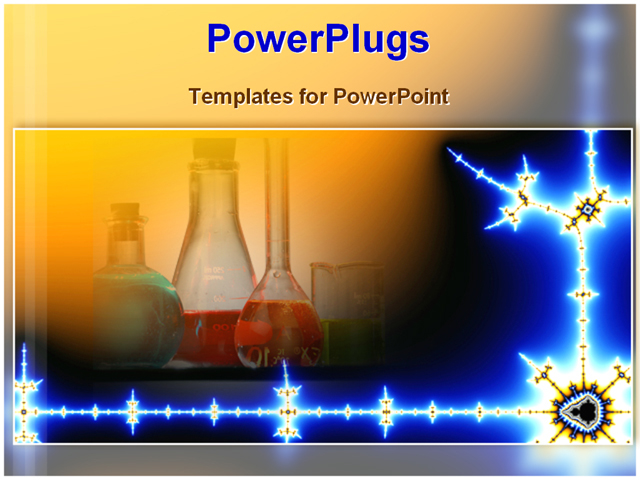 Standardet e kalibrimit dhe mostrat e kontrollit të kualitetit të urinës

 Tretesira stok Metforminë në bufer (40 mg/ml)

 Tretesirat e punës (62.5-2000 µg/ml) u përftuan nga hollimi i tretësirës stok me urinën blank 

 Të fresketa për çdo run analitik

 Mostrat e urinës u centrifuguan me 10000 rrot/min për 10 min, u filtruan dhe u holluan 100 herë.
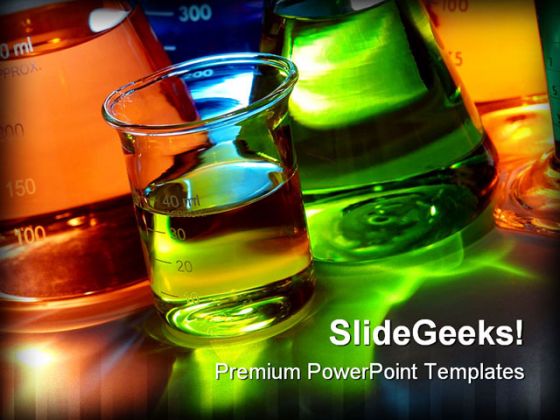 Zhvillimi dhe validimi i metodës bioanalitike
Parametrat analitikë kryesorë që përdoren në validimin e metodës bioanalitike:

 Lineariteti 
 Preçizioni ose përsëritshmëria
 Saktësia 
 Limiti i dedektimit
 Limiti i kuantifikimit
 Selektiviteti
 Specificiteti
 Qëndrueshmëria (Robustness)
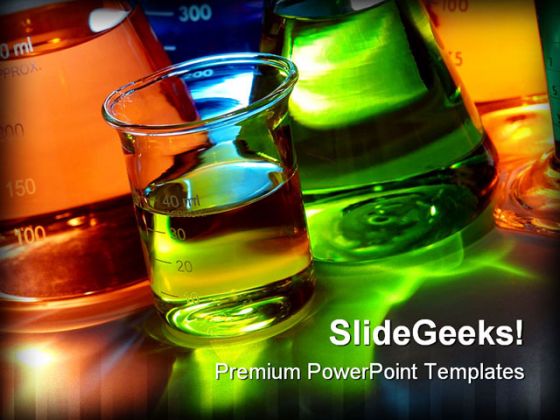 Studimi i linearitetit 

Përqëndrim analiti – përgjigje dedektori
Kurba e kalibrimit të metforminës në urinë












Fig 1. Kromatogramat HPLC-UV  e kurbës së kalibrimit të metforminës në urinë me përqëndrimet respektive
 a - 62.5µg/ml   b - 125 µg/ml   c - 250 µg/ml  d - 500 µg/ml  e -1000 µg/ml   f - 2000 µg/ml
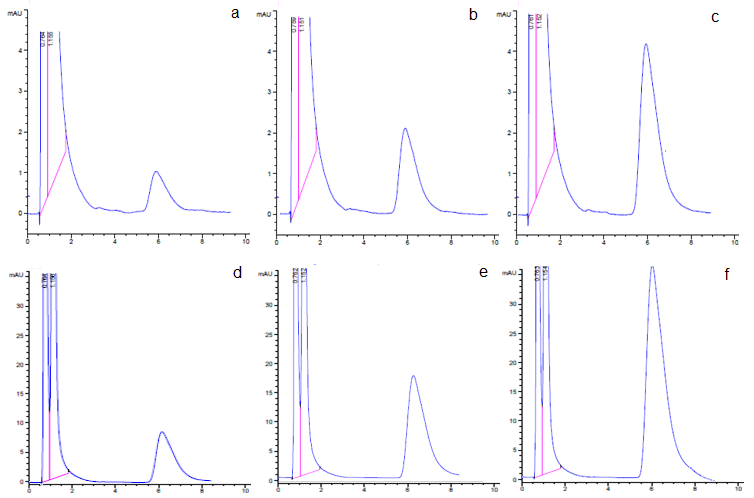 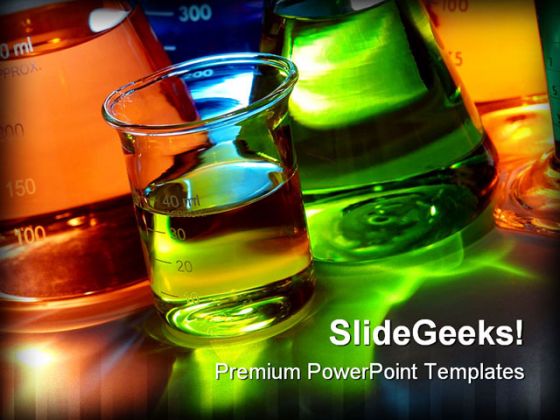 KURBAT E KALIBRIMIT  


a)                                                             b)








Fig 2. Kurbat e kalibrimit të metforminës në urinë me të dhënat brenda ditës (a) dhe ndërmjet ditëve (b).
[Speaker Notes: Kurba e kalibrimit te metformines ne urine]
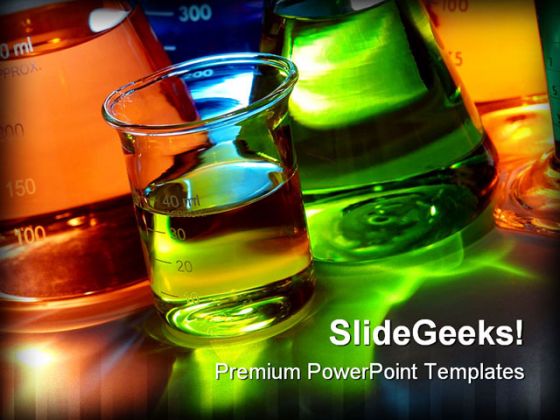 PREÇIZIONI DHE SAKTËSIA BRENDA DHE NDËRMJET DITËVE
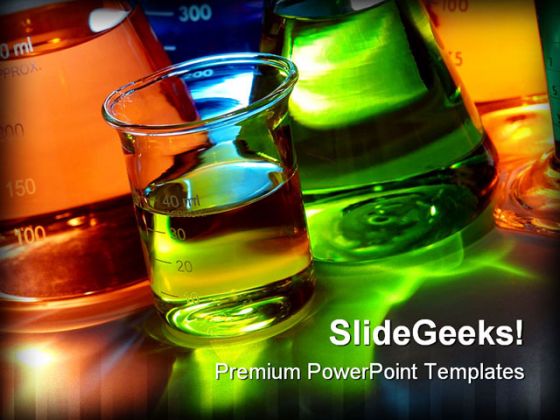 Limiti i Dedektimit dhe Limiti i Kuantifikimit (LOD dhe LOQ)

LOD = 3.3 SD/S dhe LOQ = 10 S.D/S, ku S.D është deviacioni residual standard i vijës së regresionit dhe S është pjerrësia e vijës. 


LOD = 12 µg/ml
LOQ = 35 µg/ml

Në intervalin 62.5-2000 µg/ml
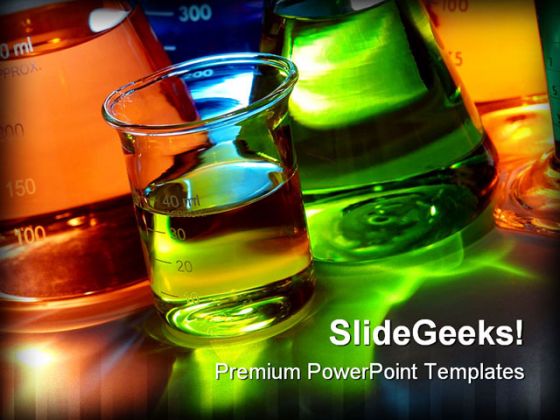 Selektiviteti dhe specificiteti



a)










b)


Fig 3. Spektri i Metforminës në 236 nm (a) dhe kromatograma HPLC-UV e urinës blank (b)
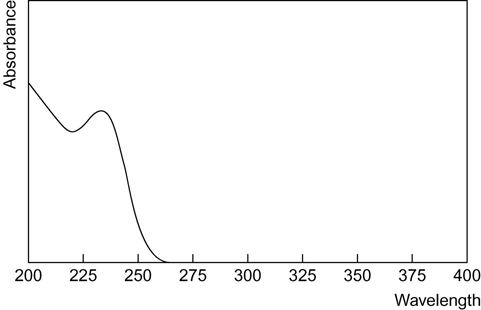 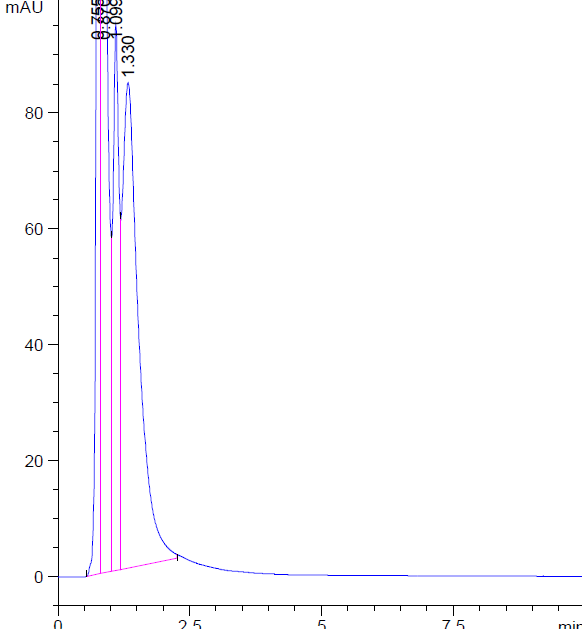 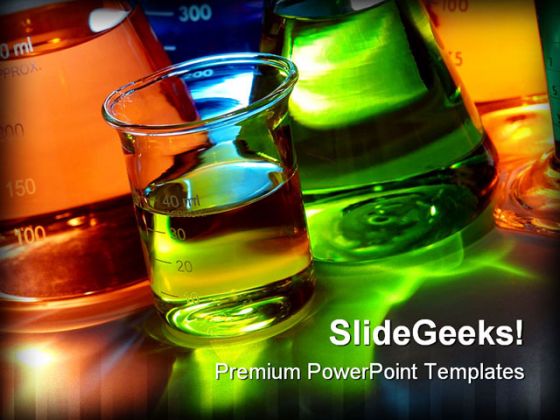 Qëndrueshmëria (Robustness)

 ndryshime të vogla në përqëndrimin e fazës së lëvizshme

 dhe të pH me ± 2%

Nuk sollën ndryshim në rezolucionin kromatografik
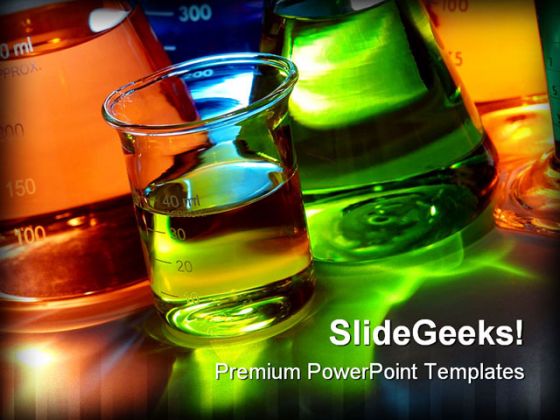 Aplikimi

Metoda u përdor për të përcaktuar përqëndrimet e metforminës në urinë në 18 vullnetarë të shëndoshë pas administrimit oral të tabletës 850 mg.





Fig. 4. Kromatogramat HPLC-UV të metforminës së vullnetarit a-pas 2 orësh (c=1.0931 mg/ml) b-pas 4 orësh (c=1.1813 mg/ml) c-pas 6 orësh të administrimit të barit (c=0.1356 mg/ml)
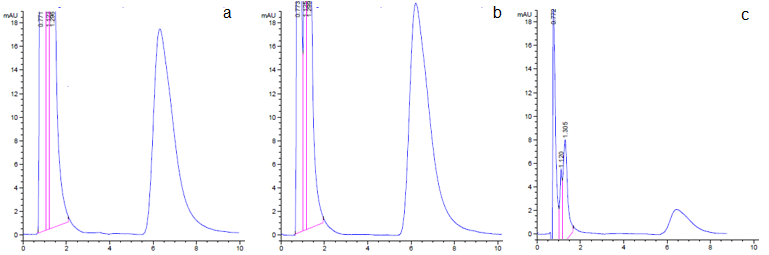 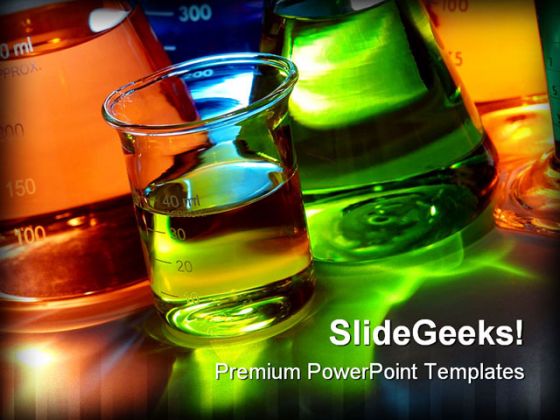 Sasia kumulative dhe ritmi i eleminimit 

a)                                                                                                                                             b)









Fig 5. Sasia kumulative (a) dhe ritmi i eleminimit  (b) të Metforminës 850 mg tablet në 18 vullnetarë  të shëndetshëm gjatë 24 orëve.
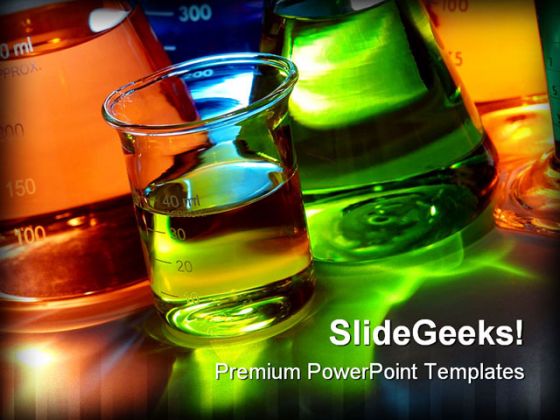 Përfundime

 Metoda është e thjeshtë,
 e shpejtë
 selektive
 e saktë
 përdor kolonë konvencionale
 i shërben qëllimit për matjen e përqendrimeve të barit në urinë brenda 24 orëve.
Faleminderit!